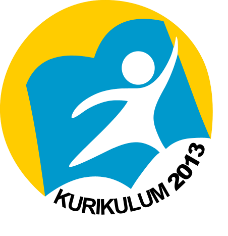 KEKERASAN DALAM RUMAH TANGGA
Menurut UU No. 23 Tahun 2004 tentang Penghapusan Kekerasan Dalam Rumah Tangga, pada Pasal 1, kekerasan dalam rumah tangga (selanjutnya disingkat KDRT) adalah setiap perbuatan terhadap seseorang, terutama perempuan dan anak, yang berakibat timbulnya kesengsaraan atau penderitaan secara fisik, seksual, psikologis, dan/atau penelantaran rumah tangga termasuk ancaman untuk melakukan perbuatan, pemaksaan, atau perampasan kemerdekaan secara melawan hukum dalam lingkup rumah tangga.
Larangan kekerasan pada UU No. 23 Tahun 2004 tentang Penghapusan Kekerasan Dalam Rumah Tangga
Kekerasan Fisik
	Yakni perbuatan yang mengakibatkan rasa sakit, jatuh sakit, atau luka berat.
Kekerasan Psikis
	Adalah perbuatan yang mengakibatkan ketakutan, hilangnya rasa percaya diri, hilangnya kemampuan untuk bertindak, rasa tidak berdaya, dan/atau penderitaan psikis berat pada seseorang.
Larangan kekerasan pada UU No. 23 Tahun 2004 tentang Penghapusan Kekerasan Dalam Rumah Tangga
Kekerasan Seksual
pemaksaan hubungan seksual yang dilakukan terhadap orang yang menetap dalam lingkup rumah tangga tersebut; atau 
pemaksaan hubungan seksual terhadap salah seorang dalam lingkup rumah tangganya dengan orang lain untuk tujuan komersial dan/atau tujuan tertentu.
Larangan kekerasan pada UU No. 23 Tahun 2004 tentang Penghapusan Kekerasan Dalam Rumah Tangga
Penelantaran Rumah Tangga
	Penelantaran ini terdiri atas :
menelantarkan orang dalam lingkup rumah tangganya, padahal menurut hukum yang berlaku baginya atau karena persetujuan atau perjanjian ia wajib memberikan kehidupan, perawatan, atau pemeliharaan;
penelantaran juga berlaku bagi setiap orang yang mengakibatkan ketergantungan ekonomi dengan cara membatasi dan/atau melarang untuk bekerja yang layak di dalam atau di luar rumah sehingga korban berada di bawah kendali orang tersebut.
Salah satu lembaga bentukan pemerintah yang ditugasi, berdasarkan Keputusan Presiden No. 181 Tahun 1998 tentang Komisi Nasional Anti Kekerasan Terhadap Perempuan, yang diperkuat dengan Peraturan Presiden No. 65 Tahun 2005, untuk menangani masalah KDRT adalah Komisi Nasional Anti Kekerasan Terhadap Perempuan (atau disingkat Komnas Perempuan).
Dalam publikasi berjudul ‘Catatan Tahunan tentang Kekerasan terhadap Perempuan’ (Maret 2012), tercatat sejumlah 119.107 kasus kekerasan yang ditangani oleh lembaga pengada layanan sepanjang tahun 2011. Kasus KDRT masih menjadi kasus yang paling banyak ditangani, yakni sebanyak 113.878 kasus (95,61%).
Pertanyaan Uji Pengetahuan
Apakah yang dimaksud dengan kekerasan dalam rumah tangga ?
Jelaskan contoh penelantaran dalam rumah tangga !
Salam Sosiologi !